PLAQUE CONTROL
DEFINITION
Prevention of accumulation of dental plaque and other deposits on the teeth and adjacent gingival tissues.
METHODS OF PLAQUE CONTROL
Mechanical-    Tooth brushes
                                          Interdental aids
                                          Aids for gingival stimulator
                                          Others – tongue scraper
 Chemical -
Tooth Brush
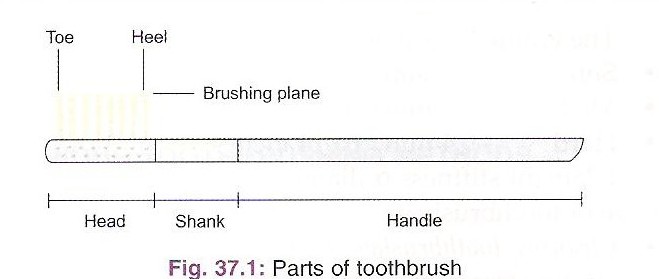 Handle
Dimension
                   Adult- 6 inches
                          Junior- 1/6 smaller than adult size
                    Child- 1/3 smaller than adult size
Shank
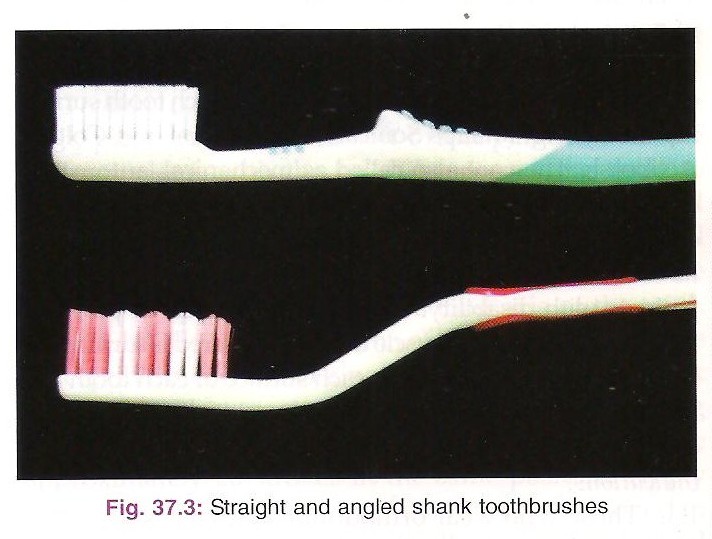 Parts that connects the head and handle.
 May be straight, curved or angled.
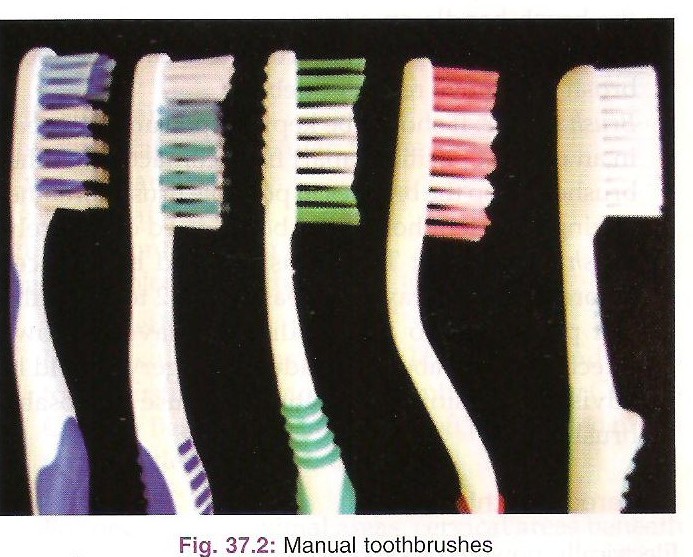 Head
Length –      1- 1.25 inches
Width  -       5/16- 3/8 inches
Rows    -       2-4 rows of bristles
Tufts     -       5-12/rows
Bristle length- 10- 12 mm
Hardness of bristle- α D2/L2

Soft-   0.2 mm / 0.007 inches 
Medium- 0.3 mm / 0.012 inches
Hard  - 0.4 mm / 0.014 inches
Bristle Material
Natural -   from Hogs/ wild Boar
Synthetic - Nylon
Recommendations
Soft nylon bristles
 needs to be replaced every 3 months.
 if patients perceive a benefit  from a particular tooth brush design, they should use it.
THANK YOU
1. Portion of the brush that assists in removal of plaque?a.  tip of the brushb.  tip of bristlec.  sides of bristled.  Whole brush
2. The stiffness of the bristles of a nylon toothbrush is dependent on the
Diameter and length of filament
 Amount of polish of filament
 Color of filament
 Consistency of shape of the filament
Natural bristles used in toothbrushes are extracted from
Hogs
 Dogs
 Hares
 Horses
4. The angle that should be established between long axis of tooth and toothbrush bristles in bass  method
 55
 75
 45
 65